Строение земного шара
1
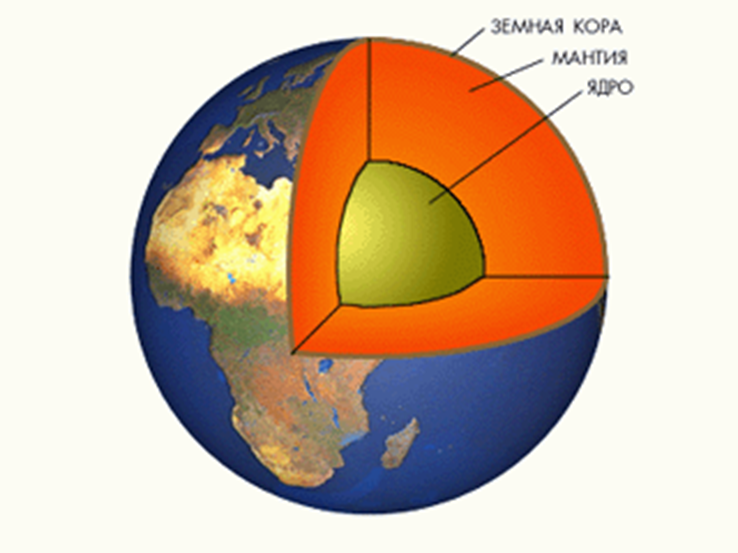 2
Типы земной коры
3
земная кора
материковая
океаническая
осадочный
"гранитный"
"базальтовый"
осадочный
"базальтовый"
4
Как изменяются с увеличением глубины температура и плотность Земли?
5
Космонавты, впервые увидевшие Землю из космоса, говорили, что она выглядит совсем не как земной шар, а скорее, как водяной шар. 
Почему?
6
7
Воды Мирового океана
8
д
Воды суши
9
Мировой круговорот воды
10
Как вы думаете какие существуют причины исследования морских глубин
11
12
Уникальное географическое  положение России обусловливало особое отношение к мореплаванию и стимулировало развитие судоходства. Средства морского транспорта под влиянием научно-технического прогресса непрерывно совершенствуются: растет грузоподъемность судов, их скорость, безопасность.
История развития судоходства
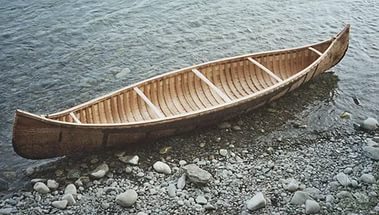 14
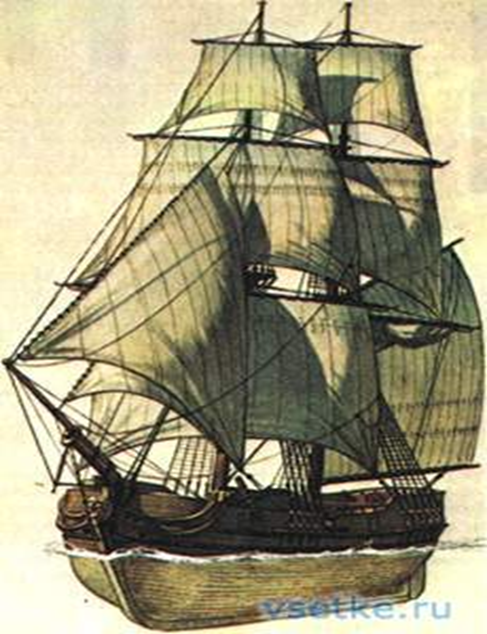 15
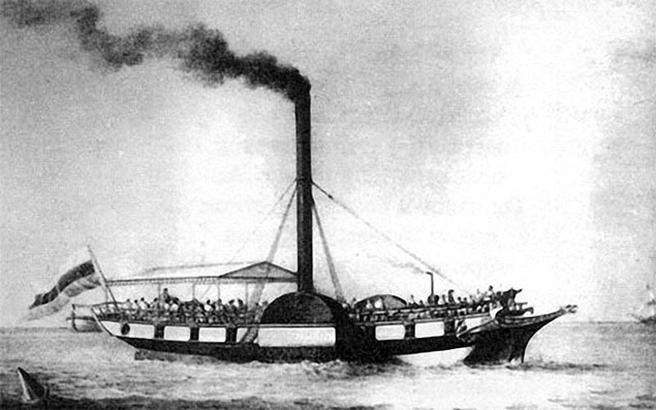 16
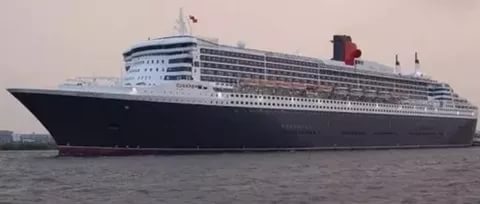 17
Домашнее задание.
Процессы, происходящие в земных недрах и в гидросфере, их влияние на жизнь людей, необходимость их изучения.
18